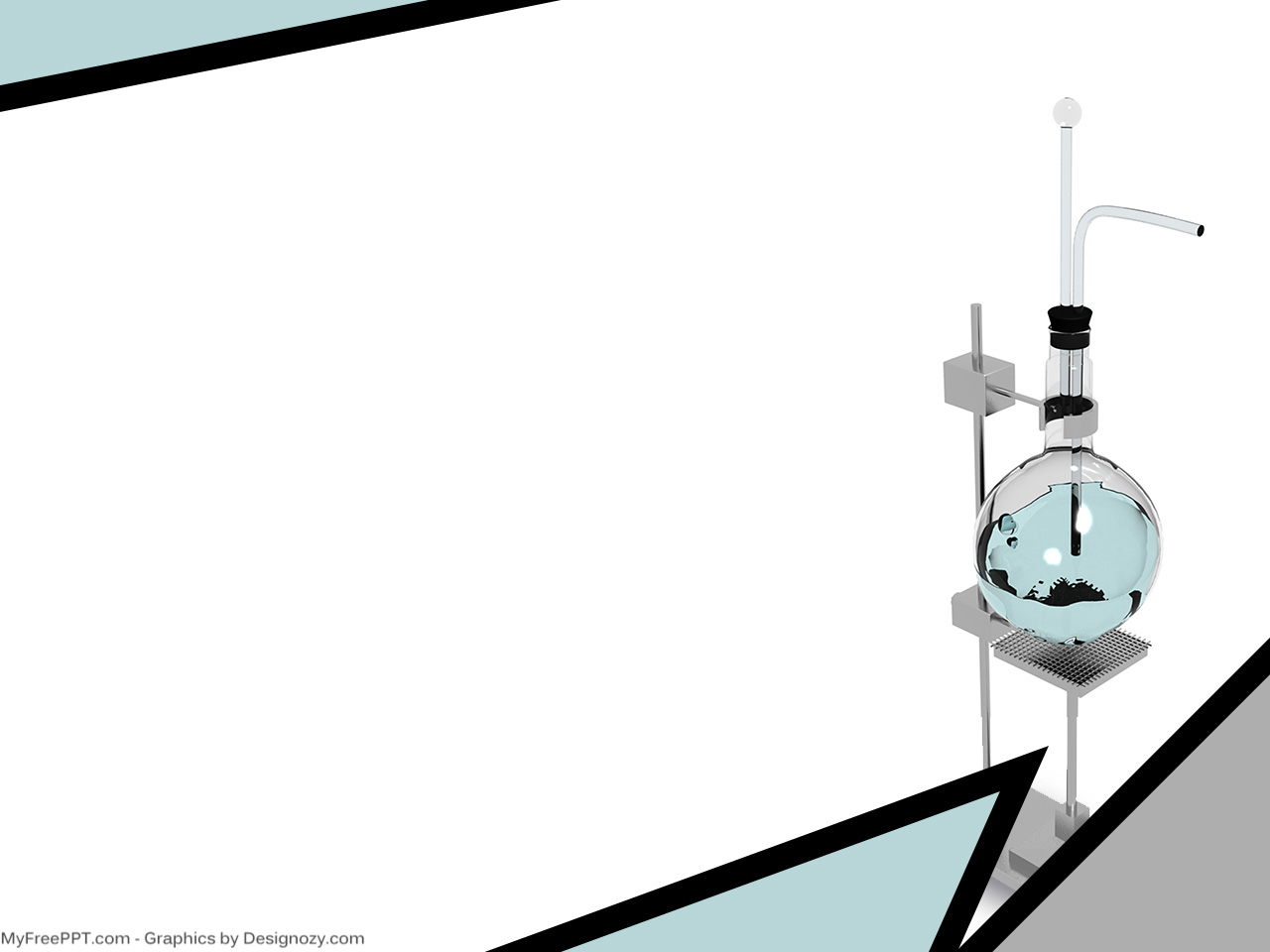 جامعــــــة محمد خيضــــــــــــر
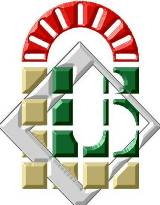 بــســكــــــــــــرة
République Algérienne Démocratique et Populaire
Ministère de l’enseignement supérieur et de la recherche scientifique
Université Mohamed Khider - Biskra
Faculté des Sciences et de la Technologie
Département de Génie Civil et d’Hydraulique
Tp N° 04
Essai d’adsorption d’un colorant
Présenté par: Hadj-Otmane Ch
2019/2020
Introduction
La pollution de l’eau est une altération qui rend son utilisation dangereuse et perturbe l’écosystème aquatique. Elle a pour origines principales :
l’activité humaine,
Les industries,
L’agriculture,
Les décharges de déchets domestiques et industriels.
Parmi les industries qui utilisent de l'eau en quantité importante, on trouve l'industrie du tannage et du textile, où elle est utilisée essentiellement dans la teinture et la finition.
La partie théorique de TP
Définition d’ adsorption
C’est un phénomène physico-chimique par lequel une espèce chimique peut s’accumuler à la surface d’un solide. Il s’agit d’un processus de la plus grande importance en ce qui concerne le comportement des substances tant inorganiques qu’organiques dans les eaux naturelles car il influe tant autant sur la distribution des substances dissoutes et particulaires que sur les propriétés des particules en suspension.
Classification des phénomènes d’adsorption
Adsorption physique
 (ou physisorption)
L’adsorption chimique (ou chimisorption)
a) Filtration membranaire
a) les procédés classiques d'oxydation chimique
b) Coagulation/floculation
b) les procédés d'oxydation avancée
Par Oxydant chimique
Par charbon actif, argile, bentonite
Différences entre physisorption et chimisorption
Cinétique d’adsorption
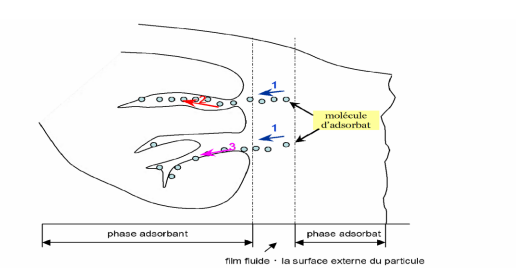 Schéma de mécanisme de transport de l’adsorbat au sein d’un grain : 1- diffusion externe, 2- diffusion interne (dans les pores), 3- diffusion de surface
Description du mécanisme d'adsorption
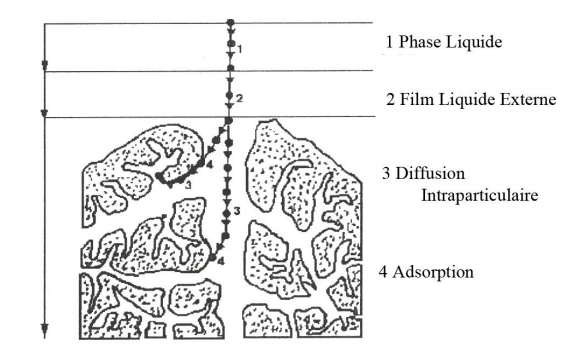 Domaines d’existence d’un soluté lors de l’adsorption sur un matériau microporeux
Les facteurs influençant l'adsorption
La température
Surface spécifique
Nature de l'adsorbant
Nature de l'adsorbat
Classification des colorants
Leur structure chimique
Les colorants synthétiques sont classés selon
Leur méthode d’application
Papier
Cuir
Sur différents substrats
Textiles
Plastiques
Le colorant bleu de méthylène est un colorant cationique d’indice CI 52015,
C’est une molécule organique appartenant à la famille des Xanthines.
Bleu de méthylène
Sa formule
C16H18N3SCl
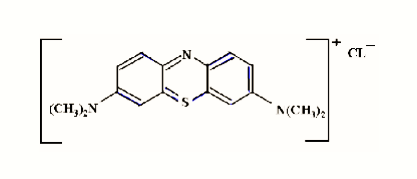 Sa masse molaire
319,85 mol/g
Structure chimique du Bleu de méthylène
Son domaines d’utilisation
Le bleu de méthylène est utilisé dans divers domaines
Calcul de taux de dureté de l’eau (TH°)
Colorant histologique
Exemple: tampon de la viande
Indicateur coloré redox
Exemple: bouteille bleue
Dans le traitement dentaire
En médecine
Exemple: marqueur pour tester la perméabilité d’une structure
Lutter contre la méthémoglobine
Pharmacie, magasin des produits chimiques
La partie expérimentale de TP
But de TP
Ce TP Pour évaluer l’efficacité d'élimination du colorant (bleu de méthylène) avec une concentration choisi en prenant un charbon actif comme adsorbant.
Les réactifs utilisés
Adsorbant : charbon actif 
Adsorbat : le colorant utilisé dans ce TP est le bleu de méthylène avec une concentration initiale de  C = 50 mg/l
Matériels utilisés dans ce TP
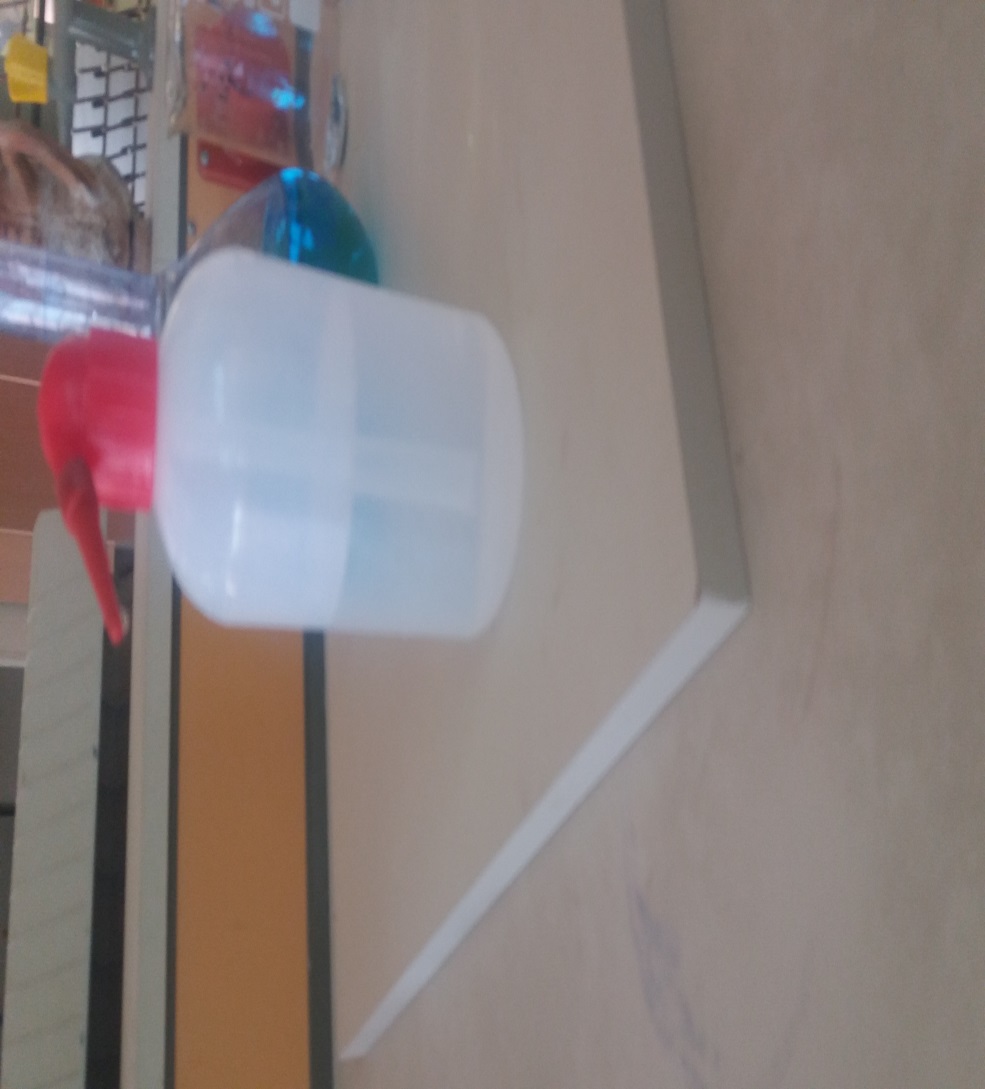 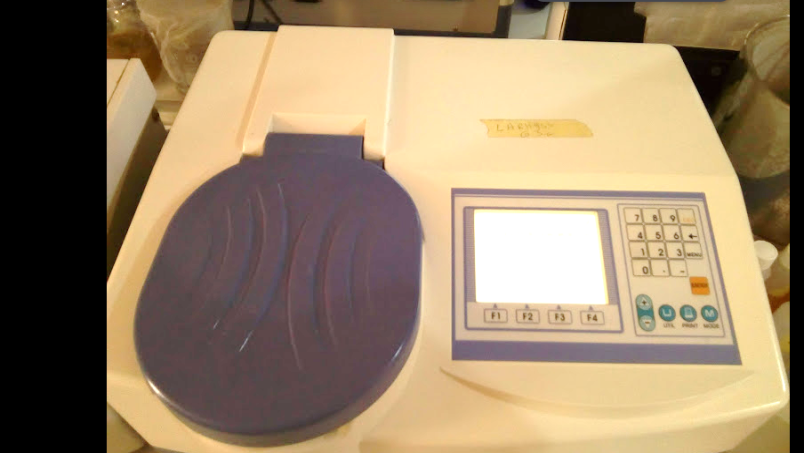 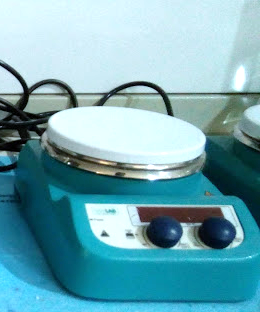 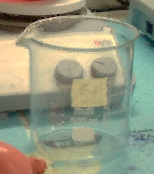 Spectrophotomètre
Agitateur magnétique
Bécher
Pissette d’eau distillée
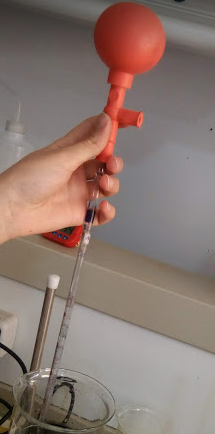 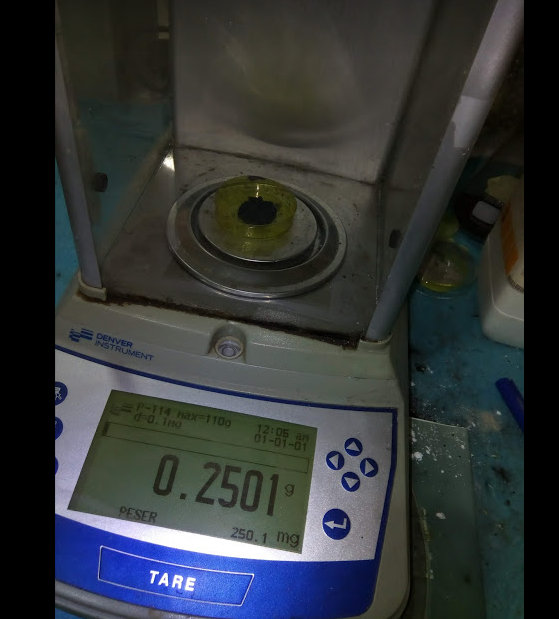 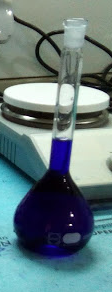 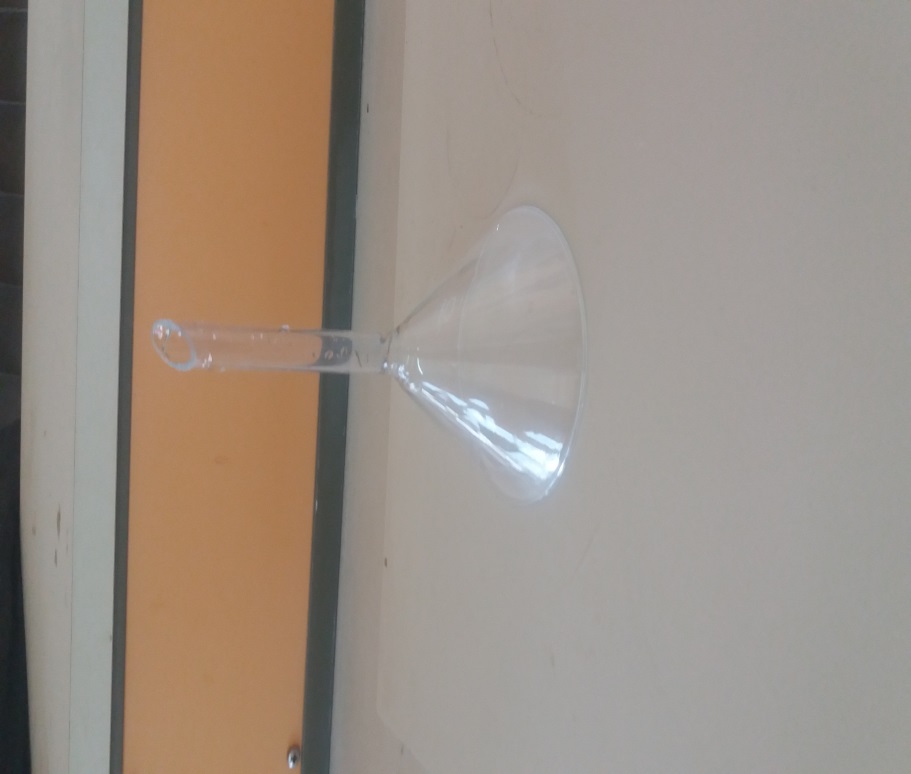 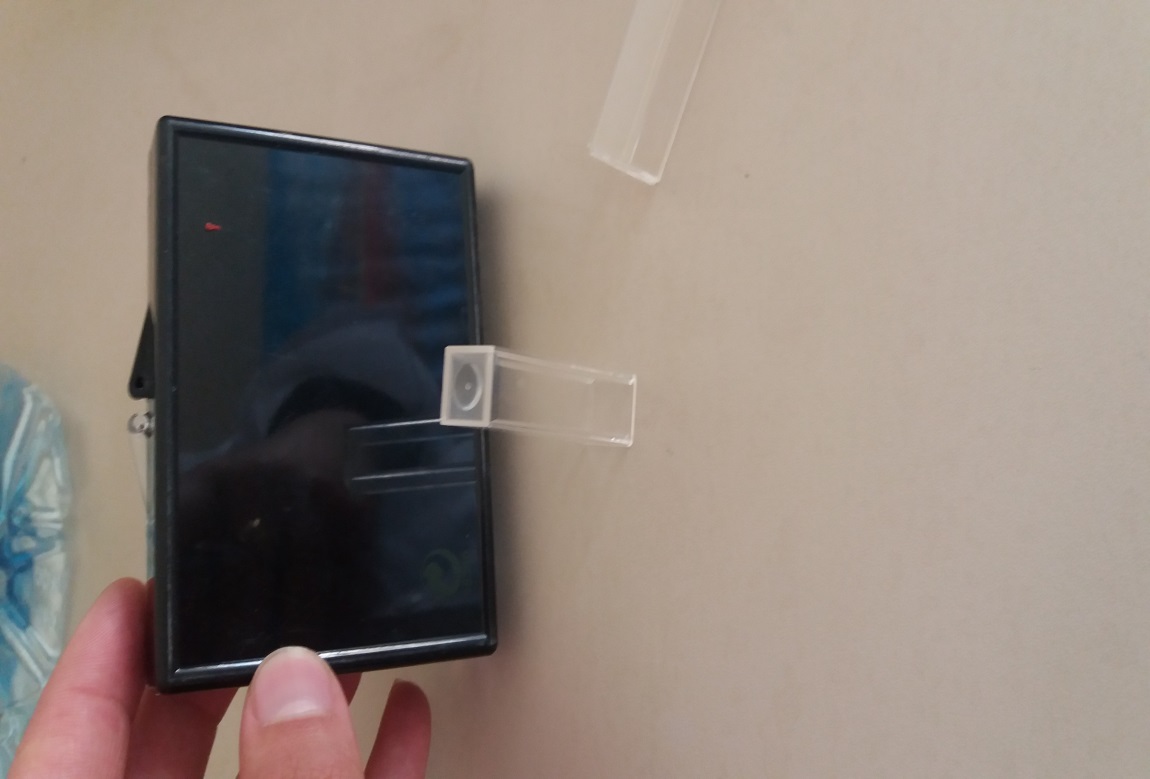 entonnoir
Pipette
Fiole jaugée
Balance + le charbon actif utilisé
Tube du spectrophotomètre
Méthode de manipulation
La première partie
Méthode de manipulation
Préparer les différentes concentrations (1, 2.5, 5, 10, 15mg/l) de bleu de méthylène à partir de l’échantillon initial de C=50 mg/l.
2)   Diluer avec l’eau distillé jusqu’au trait de jauge de la fiole pour obtenir la concentration désirée.
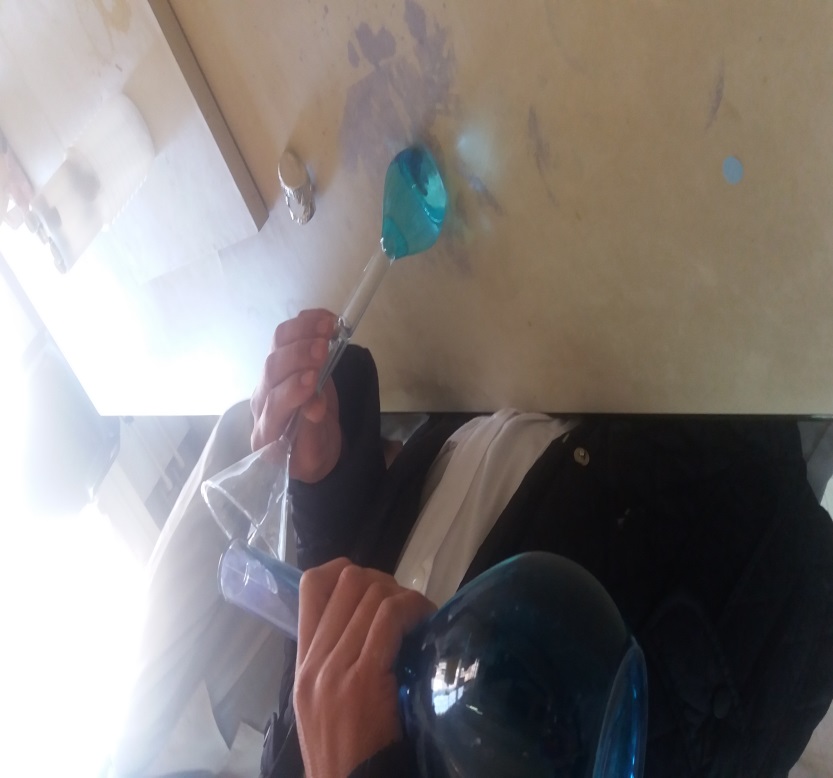 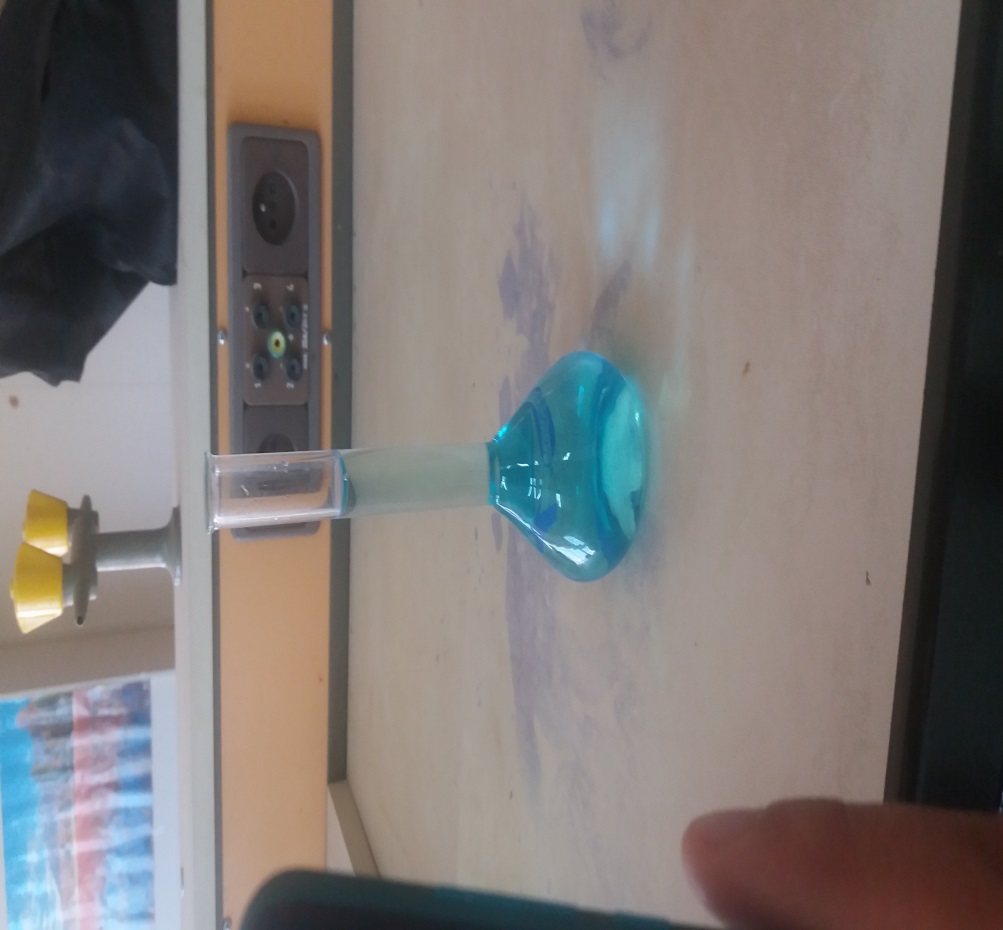 Méthode de manipulation
3)   Prendre les mesures de chaque concentration avec le Spectrophotomètre.
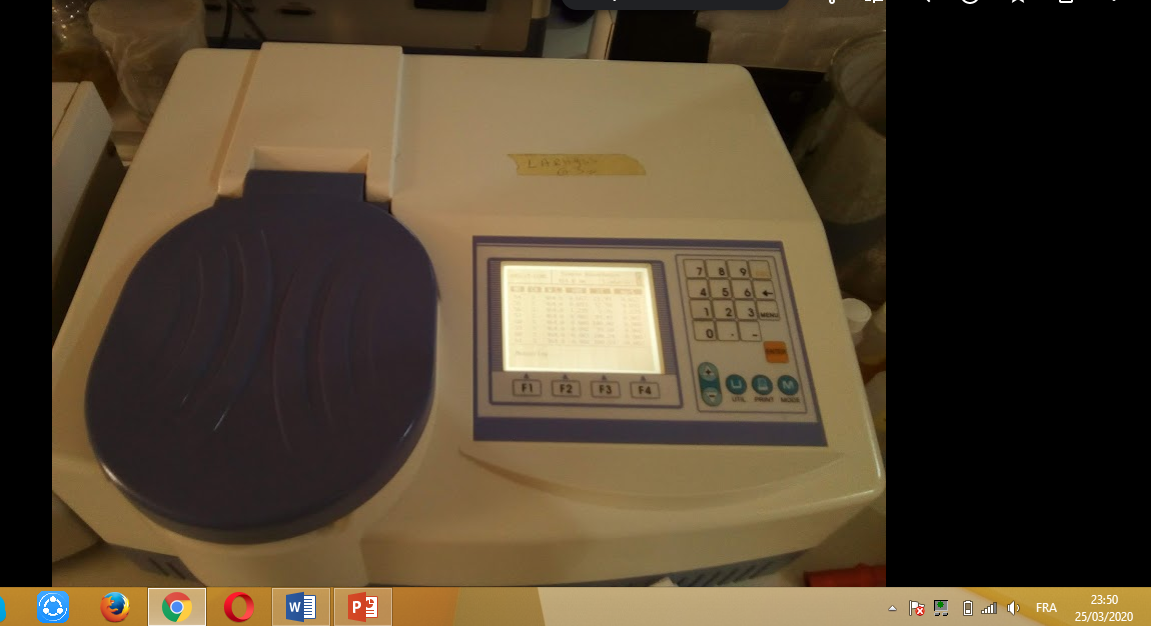 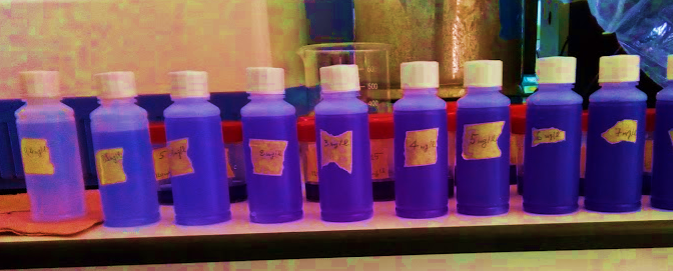 Les questions
1.    Tracer  la courbe d’étalonnage ABS = f(C).
La longueur d’onde max du bleu de méthylène pour le spectrophotomètre est λ=661 nm.
Interpréter la courbe d’étalonnage.
Déterminer l’équation (Y) et déduire la pente (a) de la courbe. Y= a*x ou Y= a*x+b.
Tableau N°01 :
Méthode de manipulation
La deuxième partie
Méthode de manipulation
préparer la concentration du MB (365mg dans 1000ml de volume) et ajouté 0,5g de l’adsorbant (charbon actif). L’ensemble est mis sous agitation.
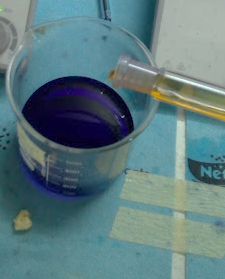 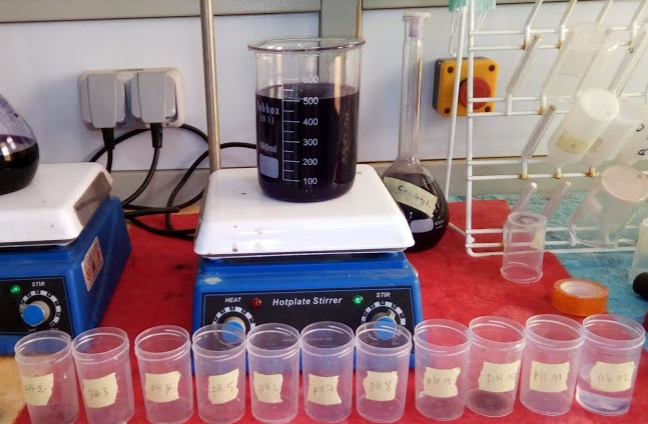 Méthode de manipulation
2)    prendre un prélèvement à chaque intervalle de temps (0, 5, 10, 15, 20, 30, 40, 60, 70 min).
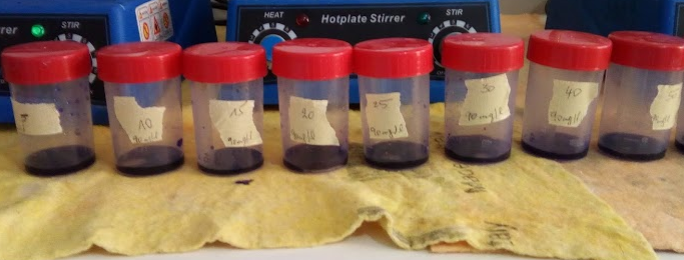 Méthode de manipulation
3)   Passer les échantillons par la filtration.
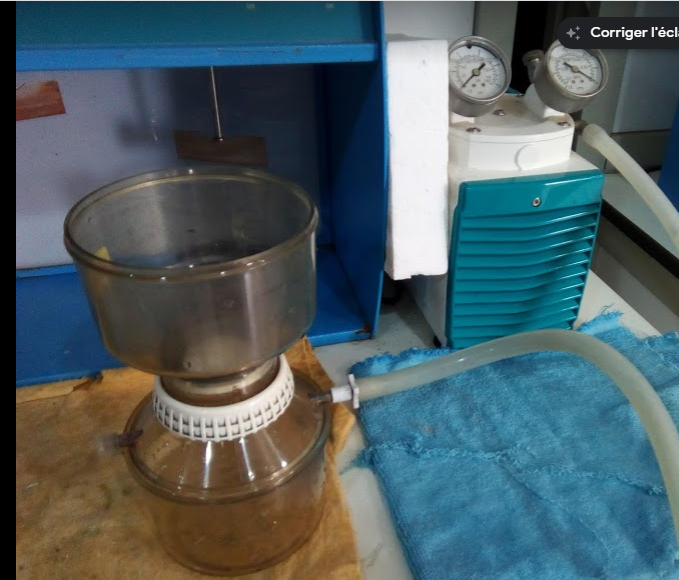 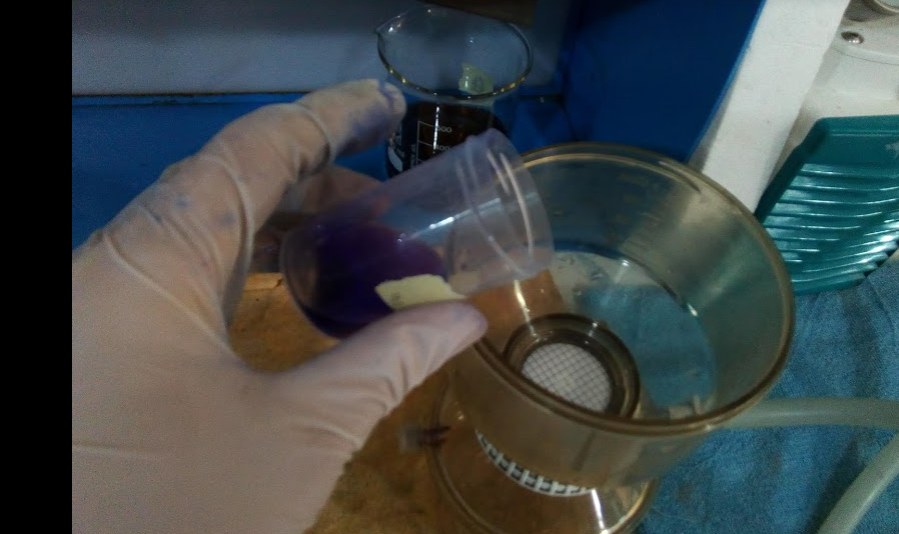 Méthode de manipulation
4)  Mesurer ABS pour chaque prélèvement à l’aide du spectrophotomètre.
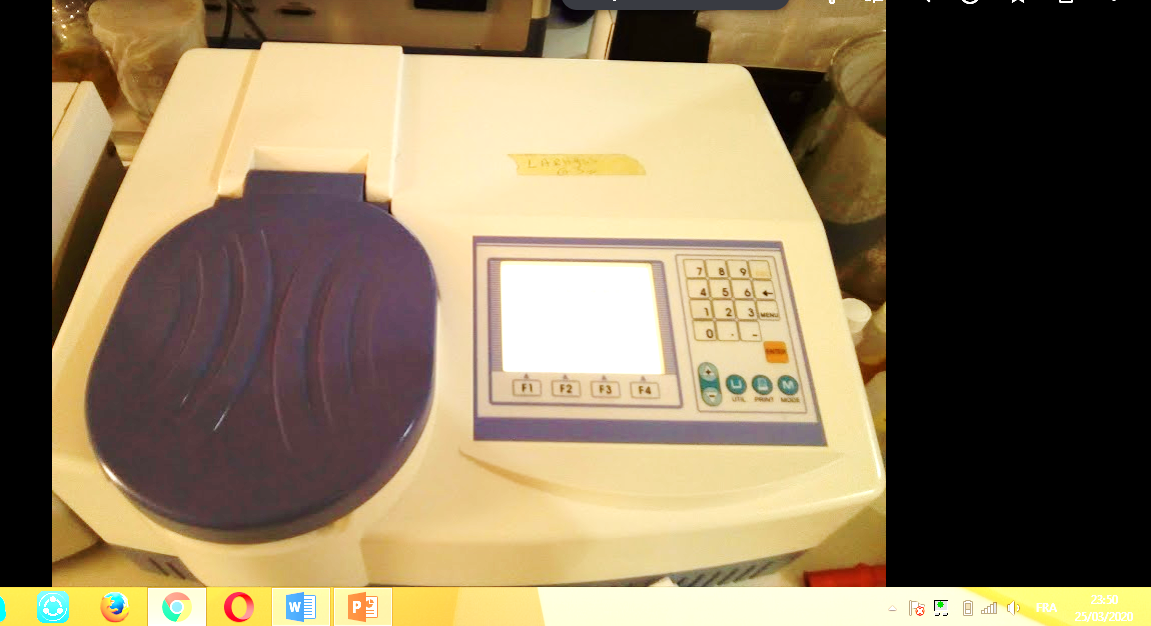 Les questions
Le modèle de la diffusion ultra particule 
                                            qt = k3*t0, 5 + I
y= a*x
 
y = a*x+ b
La pente k3
Point I c’est  la valeur du point I est l’intersection entre la droite est l’axe y.
Rédiger un rapport qui contient les points suivants:
Introduction.
Les types des colorants.
Les inconvénients des colorants.
Résultats et discussion.
Conclusion.
Question : Quelle est la différence entre absorption et adsorption ?